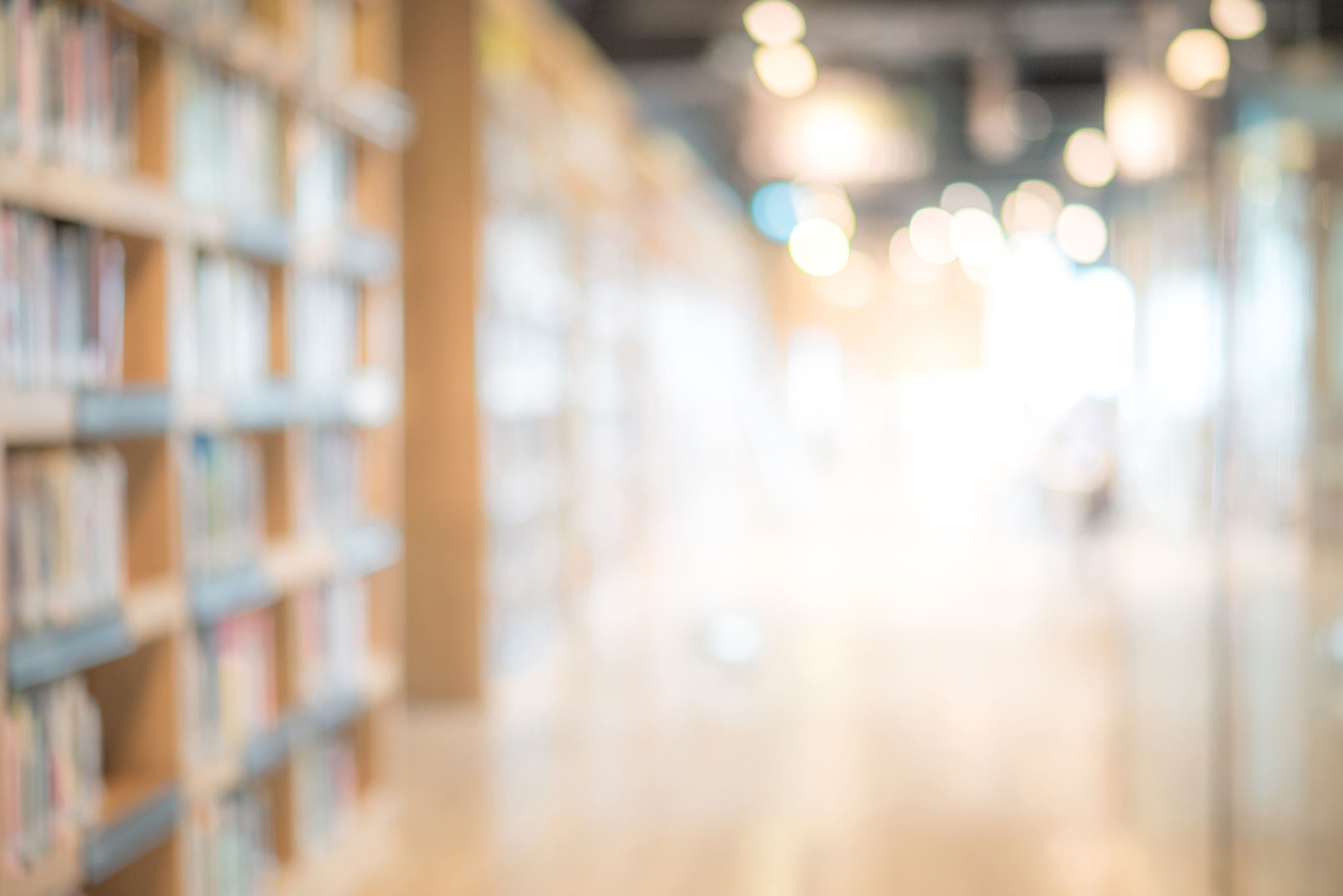 The importance of research ethics and the codes we should abide by:
By Ingrid Pritchard
Chair – School of Health and Social Care Research Ethics Committee
Aims
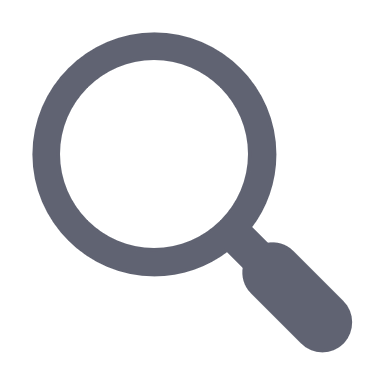 This presentation will introduce you to important ethical principles within research. 
It will then discuss some of the most notorious research studies that have been conducted and explain why they are ethically dubious. 
It will introduce you to key ethical documents that have been produced as a result of these studies. Documents such as the Nuremberg Code, the Belmont Report and the Declaration of Helsinki are still applicable today.
It will end with how you can ensure an ethical study.
Objectives
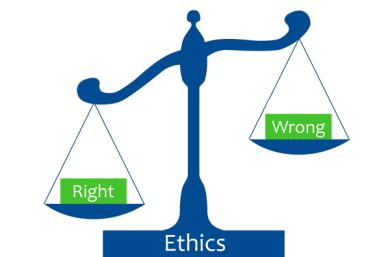 By the end of this presentation you should be able to:
Critically discuss what an ethical argument is.
Justify the need for an ethical approach when conducting social or medical research
Explain why certain research studies harmed participants.
Discuss and evaluate key ethical codes and documents.
This Photo by Unknown Author is licensed under CC BY-SA-NC
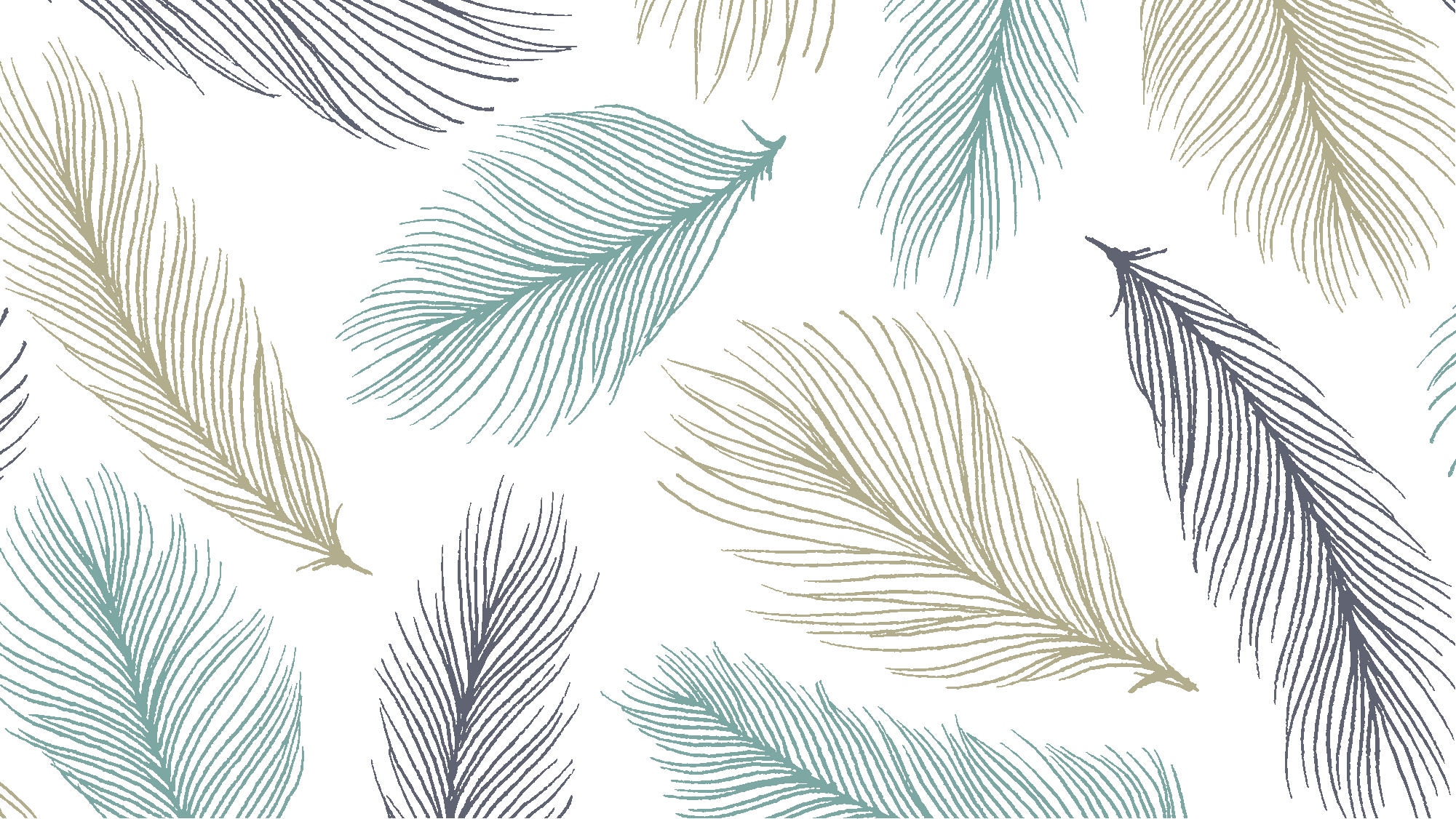 Disclaimer
Please be aware that some of the links in this presentation discuss and depict sensitive topics. The clips are only intended for adults.
This Photo by Unknown Author is licensed under CC BY-NC-ND
Ethics and social research
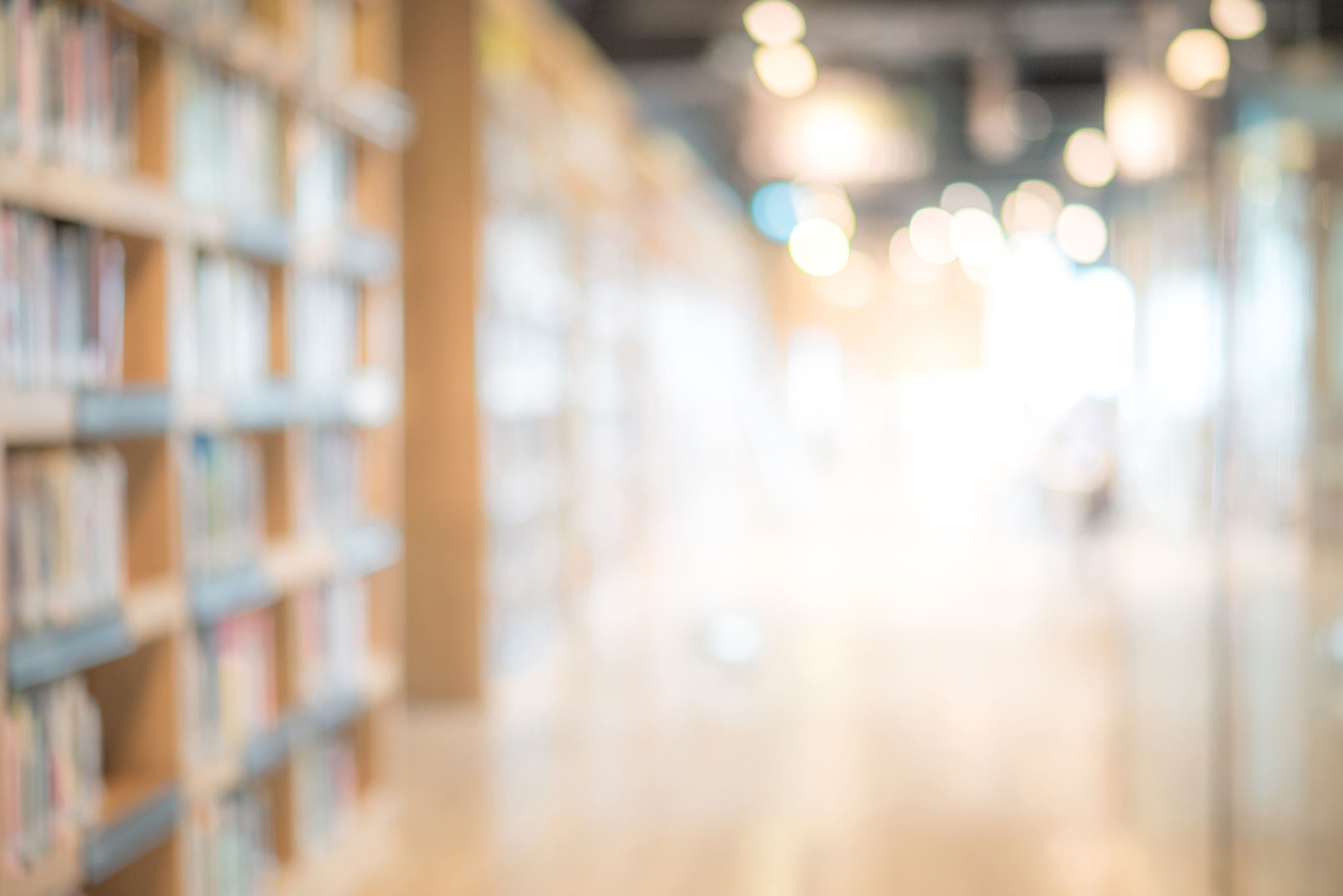 Principlism: the 4 ethical principles.
Further information on these can be accessed by reading Beauchamp and Childress.
Beauchamp, T, L. and Childress, J.F (2019) Principles of Biomedical ethics (8th edn).  Oxford University Press.
09/10/16
Autonomy
All adults with mental capacity are able to make their own decisions and can govern their life.
In terms of research, it means that the researcher must ensure all relevant information is provided so the participant can make an informed decision as to whether to participate in the study.
A participant should never be coerced into participating or remaining within a study.
Informed consent should be obtained.
(Enshrined in the Nuremberg Code 1947, the Belmont Report 1976, with revisions 1978 and the Declaration of Helsinki, 1964- to be discussed further below).
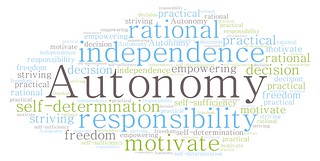 This Photo by Unknown Author is licensed under CC BY
Beneficence
This ethical principle means to do good.
It may not always be easy to explain how the participant will benefit from the study, however, there should be more benefits than risks. 
The Nuremberg Code 1947 emphasised how no research should be conducted where the risks would outweigh benefits.
The Declaration of Helsinki 1964 stated ‘The participant's well-being should be paramount over the interests of science and society.’
A reward or incentive may be offered to a participant but the researcher must make it clear that it is not a form of coercion. A book token or voucher can be used as a suitable incentive.
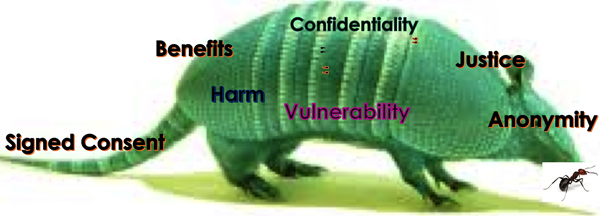 This Photo by Unknown Author is licensed under CC BY
Non-maleficence
This ethical principle means to not harm.
No research participant should be harmed by participating in a research study.
If the risks outweigh the benefits then it is unlikely the study is ethical.
First emphasised within the Nuremberg Code 1947 due to the atrocities committed against humanity.
Justice
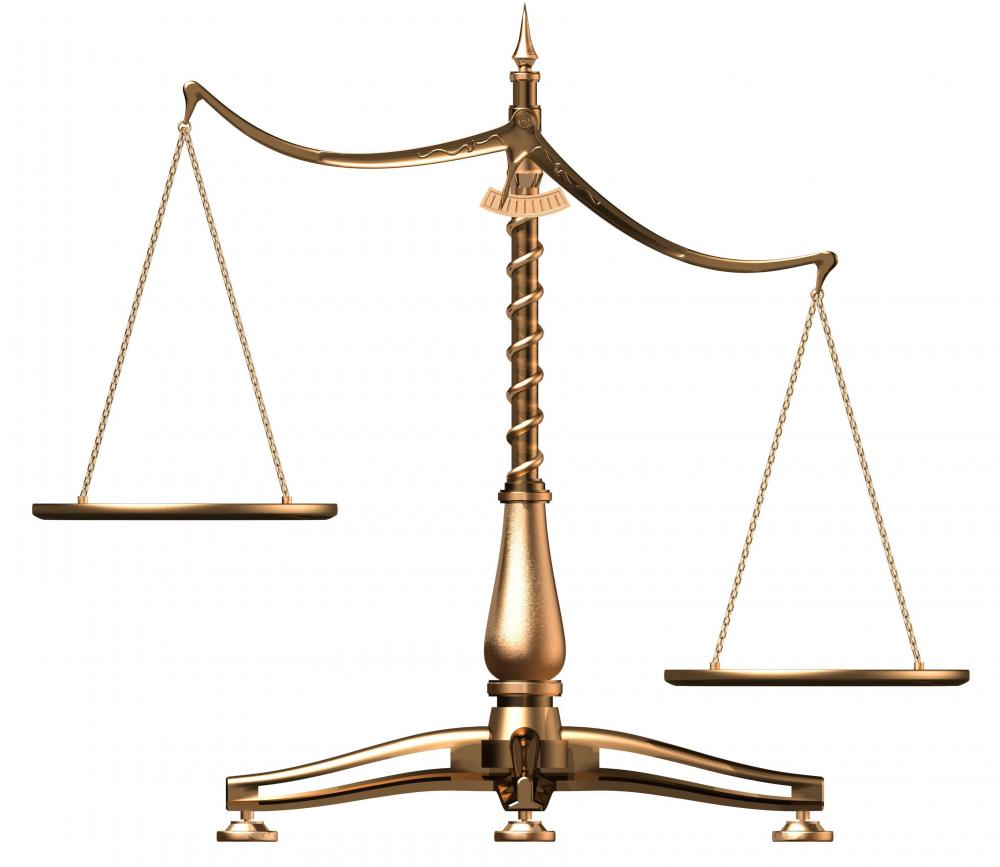 This ethical principle when applied to research means that all research participants should be treated fairly and equally. In context this means that all participants should be treated the same and be provided with all relevant information throughout the study.
It also means that researchers working in a team should ensure that all members of the team should be treated fairly. 
For example; it would be unethical for one researcher to publish an article as theirs and not provide recognition of other members of the team.
This Photo by Unknown Author is licensed under CC BY-NC-ND
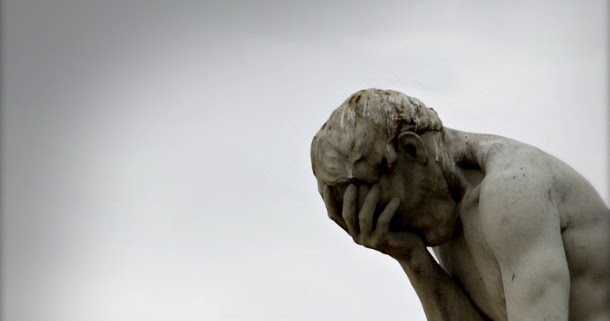 What harms could occur?
This Photo by Unknown Author is licensed under CC BY-NC-ND
The documents that enshrine the ethical principles for research
This section will now discuss the following:
The Nuremberg Code 1947
The Declaration of Helsinki 1964
The Belmont Report (first raised in 1972, published in 1976 with further revisions and additions 1978).
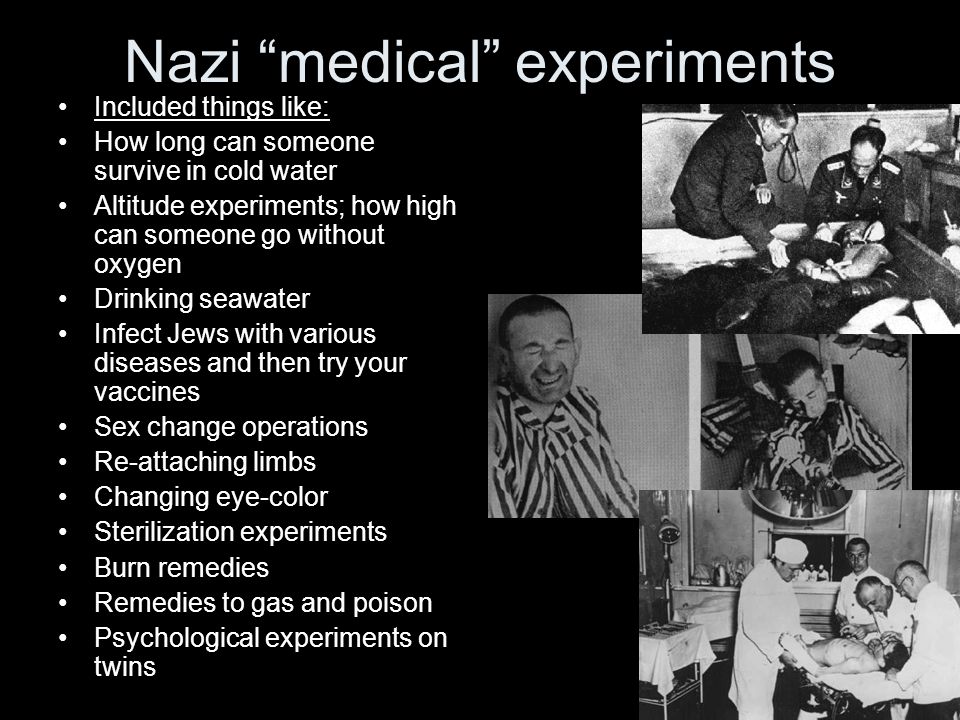 Nuremberg Code 1947
This followed some horrendous research studies where physicians were convicted of crimes against humanity.
It was introduced to ensure that any research involving human participants would abide by ethical codes.
It created 10 rules that all researchers should abide by: see https://www.google.com/search?client=safari&rls=en&q=10+rules+of+nuremberg+code&ie=UTF-8&oe=UTF-8
The Nuremberg code endorsed the following:
Informed consent- falls under the umbrella of autonomy
The Declaration of Helsinki
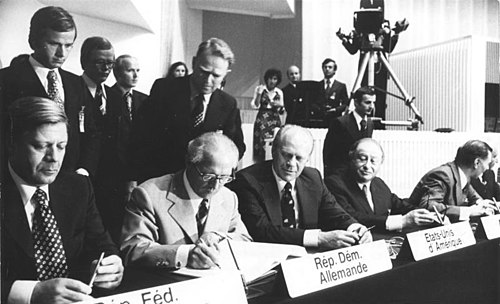 First created in 1964 by the world medical association. Numerous updates since including Edinburgh in 2000.
Consent should be in writing
Limited use of placebo
Greater access to benefit
The participant's well-being should be paramount over the interests of science and society.
This Photo by Unknown Author is licensed under CC BY-SA
Deception
Tuskegee syphilis study (1932-72).Did not adhere to the Declaration of Helsinki or the Nuremberg code.For more information please see Tuskegee Study - Timeline - CDC – OS
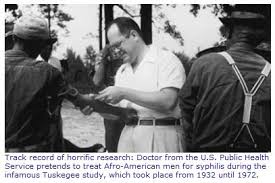 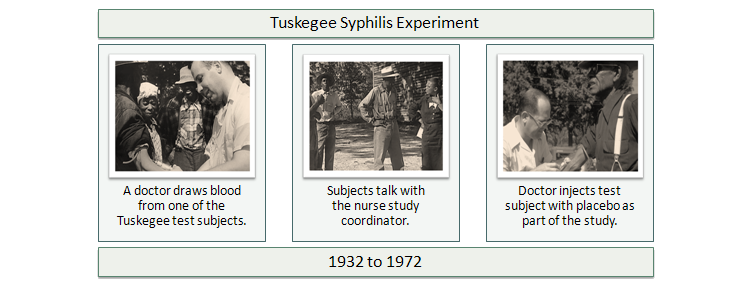 TSS
TSS
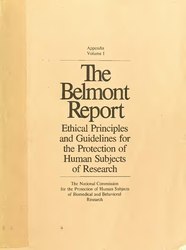 Belmont Report
In 1972  the public became aware of the TSS
The National Commission for the Protection of Human Subjects of Biomedical and Behavioural Research was established
1976-78; Belmont Report published by the National Commission. This endorsed the ethical principles of Autonomy, Beneficence and Justice.
This Photo by Unknown Author is licensed under CC BY-SA
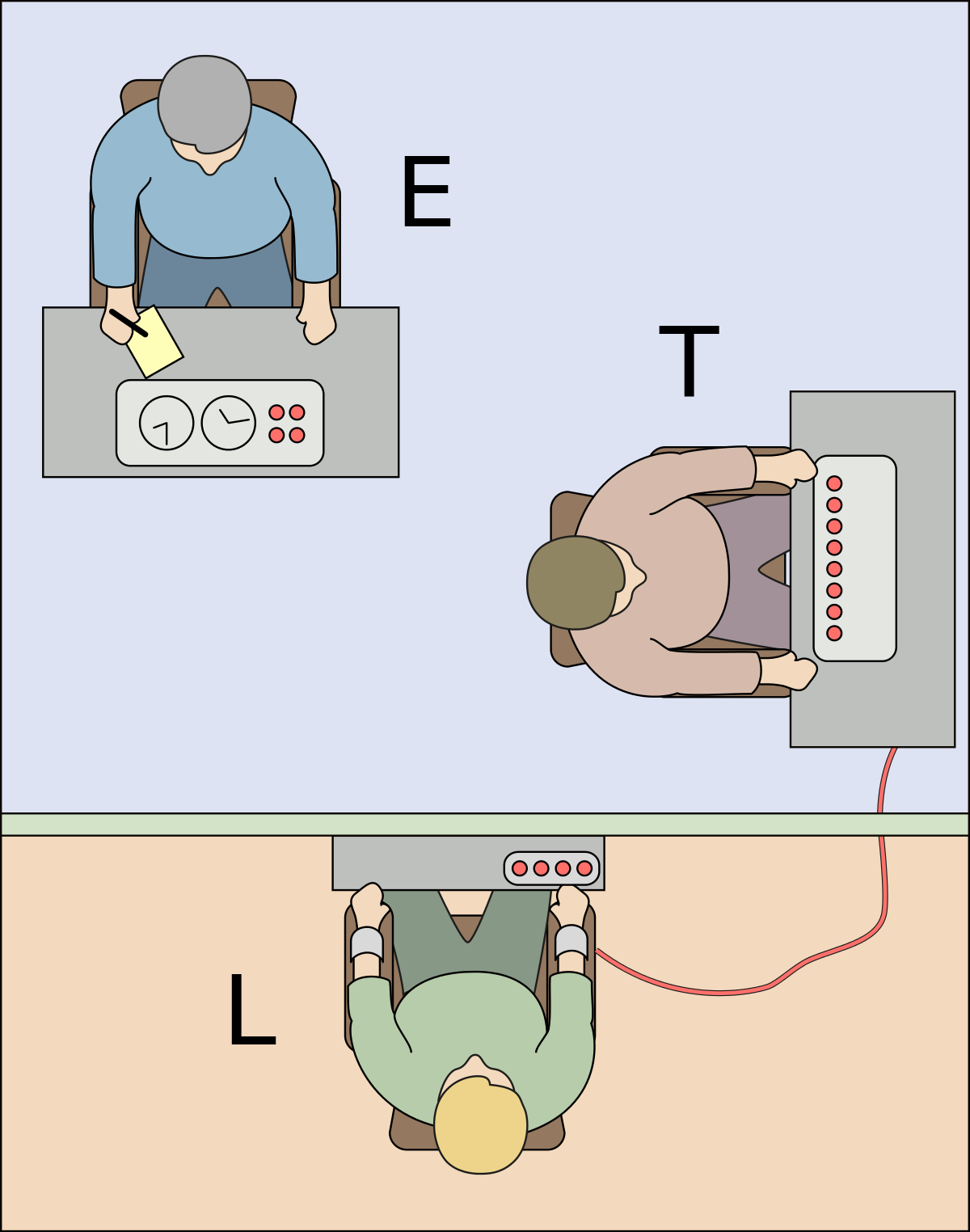 Milgram’s study
Another case of deception is the ‘Obedience to Authority’ study.
Conducted by Stanley Milgram to investigate how people would be obedient to someone in authority
Participants thought they were delivering electric shocks to ‘learners’ that answered wrong questions (the learners were actors).
It was found that most people would not question orders from people in authority even when the actors were in pain.
Milgram argued that it revealed that the atrocities committed by the Nazis could happen again. Ironically, he did not consider the psychological impact on his actual participants.
This Photo by Unknown Author is licensed under CC BY-SA
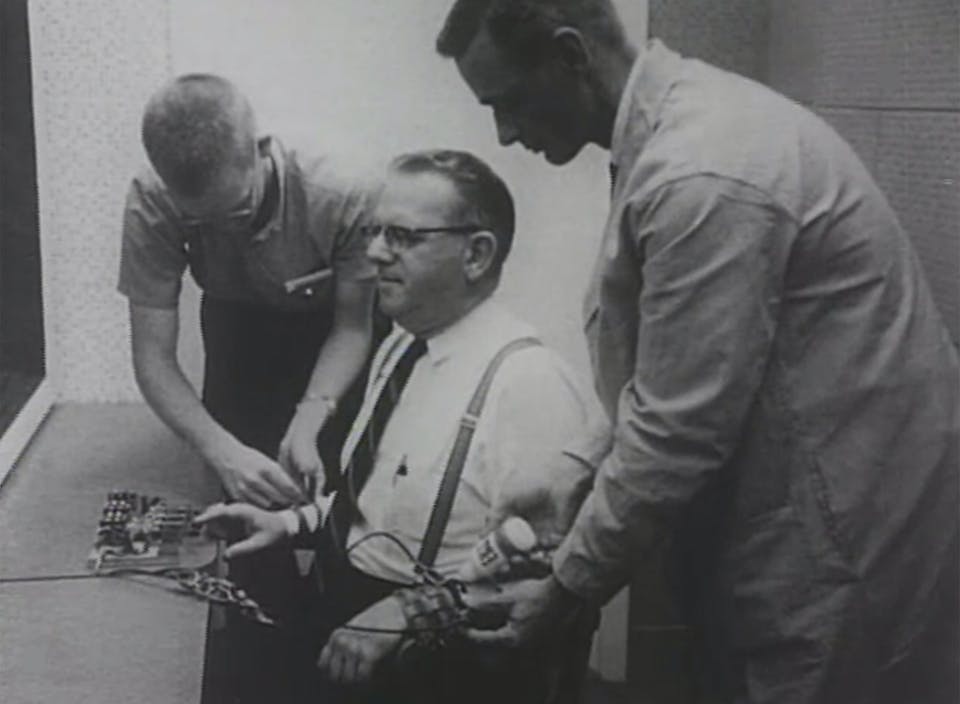 This Photo by Unknown Author is licensed under CC BY-SA
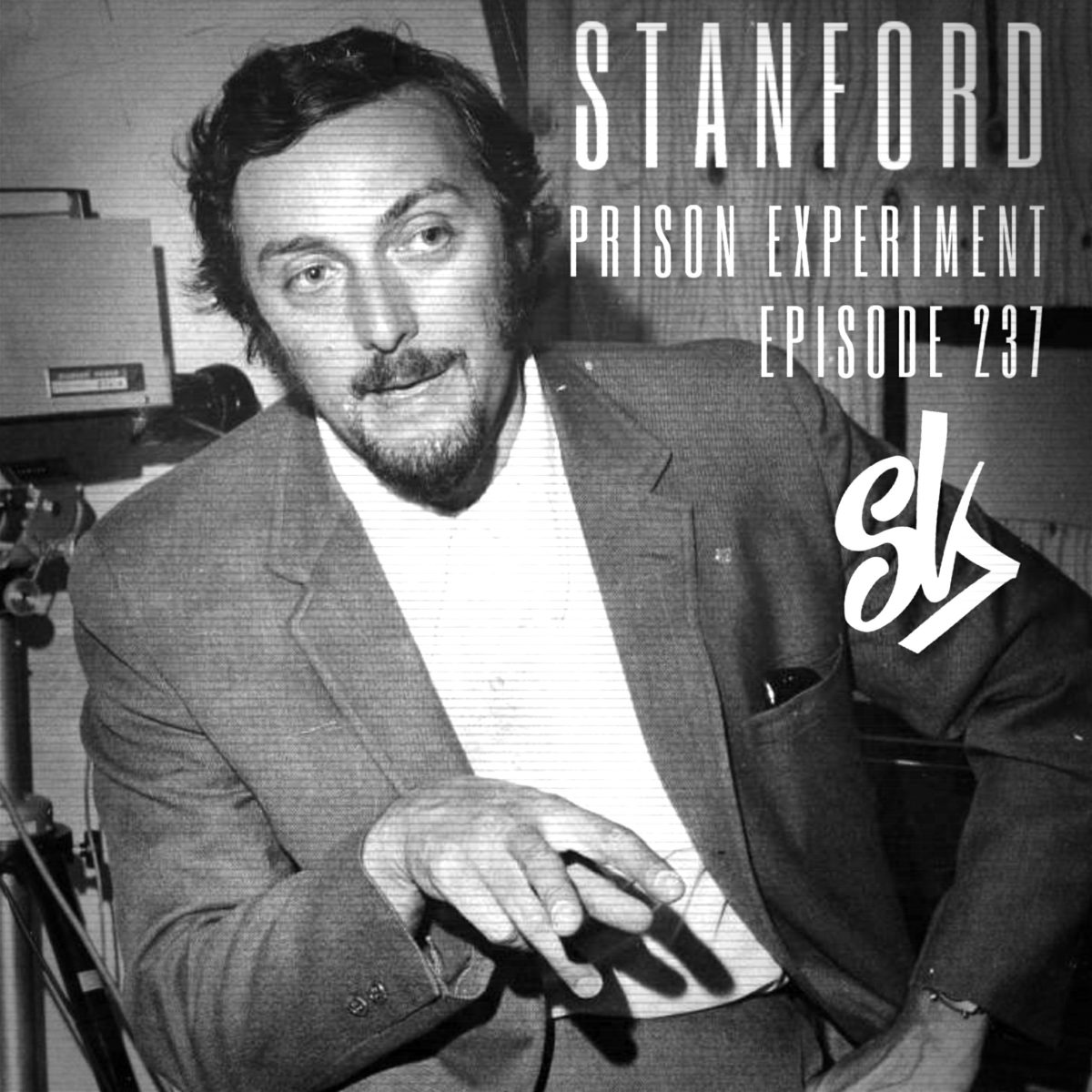 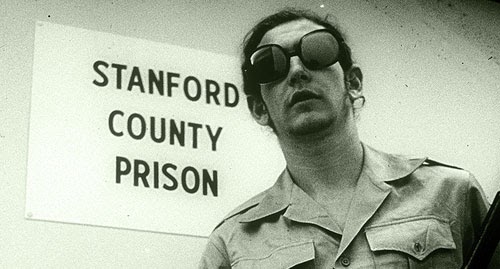 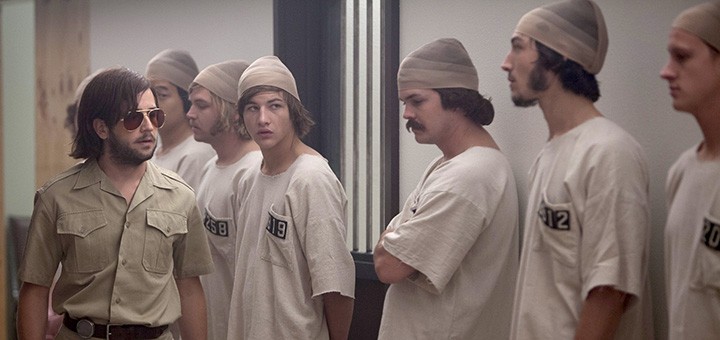 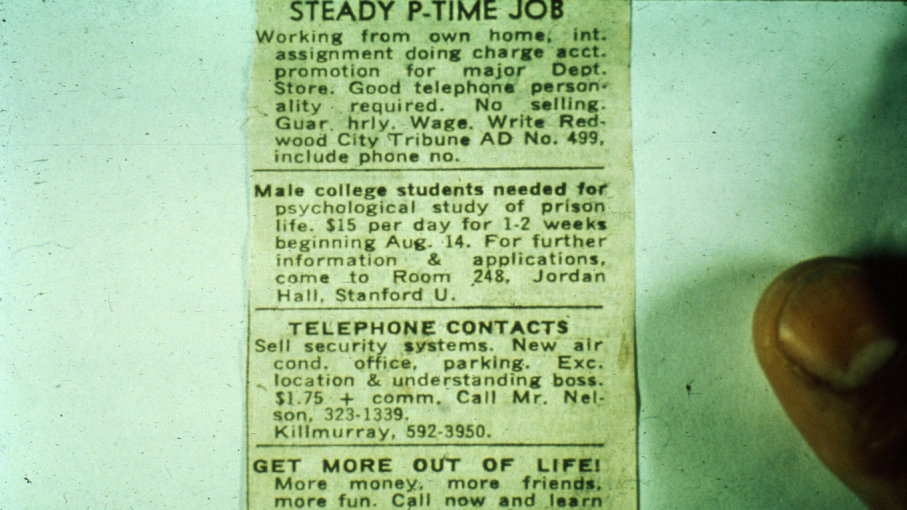 Stanford prison experiment
An infamous study that had to be abandoned due to the abuse that quickly occurred. There were allegations of physical, psychological and even sexual humiliation abuses within the first few days.
This Photo by Unknown Author is licensed under CC BY
This Photo by Unknown Author is licensed under CC BY
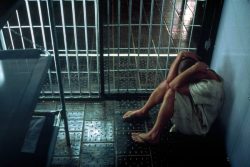 The Stanford prison experiment.
The following video explains and depicts the ‘experiment’. Please note this contains some graphic scenes.
It is included here as the research team will explain how they were so engrossed in the study that they did not see how abusive it had become. They only recognised it when an outsider pointed it out.
https://www.youtube.com/watch?v=sZwfNs1pqG0
This Photo by Unknown Author is licensed under CC BY-SA-NC
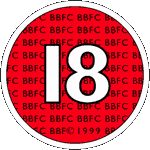 This Photo by Unknown Author is licensed under CC BY-SA
Covert research
Covert Research may occasionally be permissible. Informed consent may not be sought due to researchers wanting to investigate the participants in a natural setting eg: Ethnography
No participant must be harmed though as a result!
Invasion of privacy
Avoiding misconduct
Avoiding misconduct
Avoiding misconduct
Social research association produces ethical guidance; http://the-sra.Org.Uk/wp-content/uploads/ethics03.Pdf
The Belmont Report belmontreport.Pdf
The Declaration of Helsinki declaration of helsinki | 1964 | britannica
The Nuremberg Code the nuremberg code (cirp.Org)
The Stanford prison experiment website stanford prison experiment
Further reading/useful websites